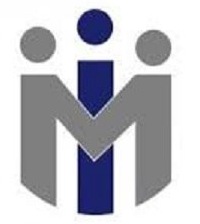 Школьная служба примирения (медиации)и восстановление культуры взаимоотношений
В.В. Архипова, педагог-психолог,
С.Г. Воронина, зам. директора по обеспечению безопасности 

Тутаев, 2016
Контингент
Цель деятельности ШСП (медиации)
Снижение уровня агрессии в школе и развитие культуры мирного разрешения конфликтов
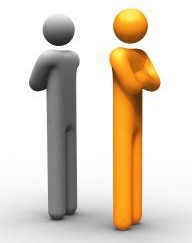 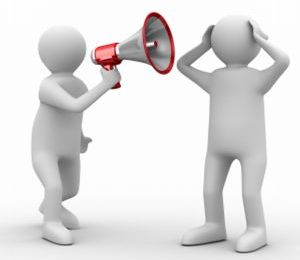 Задачи
ограничить  административные и ориентированные на наказание реакции на конфликты с причинением вреда,  нарушения дисциплины и правонарушения несовершеннолетних;
передать ценности восстановительной культуры педагогам, администрации, школьникам и родителям; 
внедрить восстановительные практики во все существующие в школе формы управления и воспитания;
налаживание взаимопонимания между разными участниками образовательного процесса
Травматизм
Алгоритм действий
произведена запись в журнале несчастных случаев;
проведение личных встреч;
проведение совместной встречи;
проведены дополнительные инструктажи по технике безопасного поведения на уроках и во время перемен для учащихся; 
подписание примирительного договора;
проведение работы с классом с применением медиативных технологий; 
отчет по несчастным случаям
региональный семинар- практикум «Восстановительный подход к разрешению конфликтов, профилактике правонарушений и деструктивного поведения несовершеннолетних»;
межрегиональный семинар «Программа перехода в эффективный режим работы. Опыт и проблемы реализации»;
межрегиональная научно- практическая конференция «Инновации в образовании: региональные практики»;
стали участниками регионального конкурса профессионального мастерства «Лучший портфель медиатора»;
стали призерами VI-го Всероссийского конкурса научных и творческих работ «Право на детство: профилактика насилия в семье, среди детей молодежи».
Спасибо за внимание!